محاضرة (4)     ألارشاد في التعليم            التربوي
المدرسة هي المؤوسسىة التربوية الرسمية التي تقوم بعملية التربية وتوفير الظروف المناسبة للنمو جسميا وعقليا وانفعاليا واجتماعيا وتدعيم الصحة النفسية لدى الطلبة.
والمدرسة هي اهم المؤوسسات المسؤولة عن الارشاد التربوي، وذلك لان التربية نفسها تتضمن عملية ارشاد وتوجيه.
فالارشاد التربوي هو عملية مساعدة الفرد في رسم الخطط التربوية التي تتلائم مع قدراته وأهدافه واختيار نوع الدراسة والمناهج والمواد الدراسية المناسبة لتلك القدرات ، والنجاح في التحصيل الدراسي وتشخيص وعلاج المشكلات التربوية لتحقيق التوافق التربوي.
وتتكامل اهداف الارشاد التربوي مع اهداف الارشاد النفسي، والهدف الرئيس للارشاد هو تحقيق النجاح تربويا وذلك عن طريق معرفة التلاميذ وفهم سلوكهم ومساعدتهم في حل مشكلاتهم لتحقيق الاستمرار في الدراسة والنجاح فيها.
 ومن أهدافه أيضا التخطيط للطلبة من الناحية التربوية . ان الارشاد لايمكن فصله عن العملية التربوية ، وذلك بسبب الفروق الفردية بين الطلبة واختلاف المناهج ، وازدياد عدد الطلبة وازدياد المشكلات الاجتماعية ، وضعف الروابط الاسرية ، وانتشار وسائل الاعلام التي تعتبر وسائل موازية للتربية.
ويعمل الارشاد على إيجاد جو نفسي سليم في المدرسة بين الطالب والمعلم والإدارة والاهل وتشجيع كل طرف للاهتمام بالطلبة لتمكينهم من الإنجاز الناجح والابتعاد عن الفشل الدراسي .
 ويمكن ان يقوم بعملية الارشاد التربوي في المدرسة معلم الصف او المدير .
 وفيما يأتي عرض لدور كل من المرشد التربوي والمعلم – المرشد في عملية الارشاد:
المرشد التربوي والنفسي :
المرشد هو المسؤول المتخصص عن العمليات الرئيسية في التوجيه والإرشاد .
 ولكي يقوم المرشد بدوره يجب اعداده علميا في اقسام علم النفس في الجامعات ، ويتم تدريبه عمليا في المدارس او مراكز الارشاد او غيرها من المؤسسات .
والى جانب الاعداد العلمي والعملي يجب الاهتمام بأعداده المهني الخاص فهو يحتاج الى دراسة وتدريب خاص في طرق الارشاد والتوجيه.
ولما كان المرشد يعمل في المدرسة فهو يحتاج الى اعداد تربوي خاص والى جانب الدراسة التربوية يشترط خبراته في التدريس (لمدة عامين على الأقل) لغرض تحقيق اتصاله بالطلبه والاطلاع على المشكلات الشخصية والعامة للطلبة.
دوره ألارشادي (مهماته)
قيادة عمليات الارشاد والتوجيه في المدرسة.
تشخيص وحل وعلاج المشكلات النفسية والتربوية للطلبة والمشكلات الاجتماعية والاقتصادية.
الاشراف على اعداد وسائل وحفظ السجلات الخاصة بالمسترشدين.
القيام بعملية الارشاد وتقديم الخدمات الارشادية بالطرق الارشادية المختلفة.
متابعة حالات الطلبة التي تحتاج الى ارشاد.
مساعدة المدرسين والإدارة وتقديم الاستشارات لهم في مجالات الارشاد.
توفير معلومات للمدرسين عن الطلبة لمساعدتهم في تخطيط الدراسة والأنشطة المدرسية المختلفة.
التعاون مع المدرسين في حل مشاكل الطلبة.
العمل كحلقة وصل بين المدرسة والبيت والمجتمع.
الاسهام في تطوير العملية التربوية.
المدرس -  المرشد
المدرس هو اقرب شخص الى الطلبة في المدرسة .
  اذا  انه يعمل معهم طوال اليوم ويستطيع ملاحظتهم في مواقف متعددة .
 فهو يتعرف على عاداتهم وحالتهم الصحية والاقتصادية والاجتماعية والدراسية عن كثب .
 ان (المدرس – المرشد) هو بالأساس مدرس تخصص ، وهو اثناء قيامه بعملية التدريس يمكن ان يشخص الافراد الذين يحتاجون الى توجيه وارشاد.
واحيانا يكون اقدر من الاخرين في مساعدة طلابه لطول الفترة التي يقضيها معهم . 
وبذلك فأن دوره (مزدوج) . وهناك ضرورات لقيامه بهذا الدور منها نقص عدد المرشدين أحيانا .
 لذلك فهو كما ذكرنا مدرس مادة وليس مرشدا متفرغا قد يقوم بهذا العمل في حالة عدم توفر او غياب المرشد ، واحيانا ييقوم بذلك للتعاون مع فريق الارشاد. وهذا لايعني تحوله للقيام بعمل المرشد حيث ان هناك حالات يجب ان لايتخطاها ( كالارشاد العلاجي) حيث يحتاج ذلك الى متخصصين فيه. 
ويعد المدرس المرشد في كليات التربية ، إضافة الى تدريبه على بعض المهارات التربوية الارشادية (اثناء الخدمة) مثل التفوق والتخلف العقلي والتأخر الدراسي ومشكلات سوء التوافق.
دوره الارشادي (مهماته)
تيسير وتشجيع عملية الارشاد في المدرسة وتنمية الاتجاه الإيجابي لدى الطلبة للاستفادة من خدماته.
تهيئة جو نفسي في المدرسة يساعد الطلبة على الوصول الى افضل نمو ممكن من التحصيل الدراسي والتوافق النفسي والاجتماعي.
استثمار مادة تخصصه في خدمة التوجيه والإرشاد.
المساعدة في اجراء الاختبارات والمقاييس التربوية والنفسية لتحديد استعدادات وقدرات الطلبة ، وكذلك اعداد السجلات والبطاقة المدرسية وتقديم ملاحظاته حول سلوك الطلبة.
دراسة وفهم الطلبة بشكل فردي او كمجموعة . واكتشاف حاات التوافق بشكل مبكر ومساعدة الطلبة ، واحالة الحالات الصعبة الى المتخصصين.
الاشتراك في الارشاد الجماعي مع المدرسين والإدارة ، والاشتراك في وضع برنامج تربوي وفق حاجات الطلبة.
تقديم المقترحات لتطوير المناهج الدراسية والبرنامج التربوي وفق ميول واتجاهات وقدرات الطلبة.
تدعيم الصلة المدرسة والاسرة والتصال بالوالدين عن طريق مجالس الإباء والمدرسين.
المساعدة في حل مشكلات الطلبة المختلفة كمشكلات سوء التوافق والنظام والتحصيل.
مرشد الصف والممارسات المطلوبة
ان مرشد الصف له دور مهم في عملية الارشاد ، لان مرشد الصف هو مدرس ومربي
 فهو يمكن ان يقوم بمتابعة الطلبة في المدرسة من العاديون، اما اذا وجد بعض الطلبة ممن يحتاجون الى مساعدة ارشادية مساعدتهم على حل مشكلاتهم ، فأنه في هذه الحالة سيكون حلقة الوصل بين الطلبة والمرشد التربوي .
 ويستطيع مرشد الصف تقديم الارشاد والتوجيه للطلبة وتشخيص الطلبة الذين يحتاجون الى مساعدة ، بحكم اتصاله المباشر بالطلبة ويمكن تقديم الارشاد الوقائي للطلبة عن طريق تناول مشكلاتهم في المدرسة والاسرة، خاصة وانه معد سابقا بمواضيع علم النفس وعلم النفس التربوي والصحة النفسية ، والتي يمكنت ان تساعده للقيام بهذا الدور.
انتهت المحاضرة شكرا لحسن اطلاعكم
نشاط فردي
ما مدى تقويمك لفاعلية العملية ألارشادية خلال الفترة الحالية
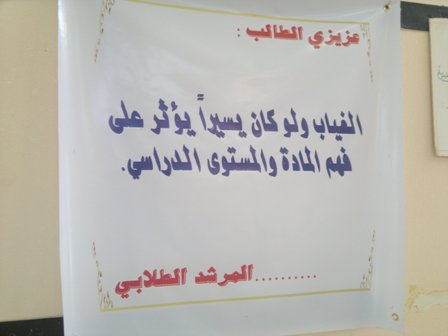 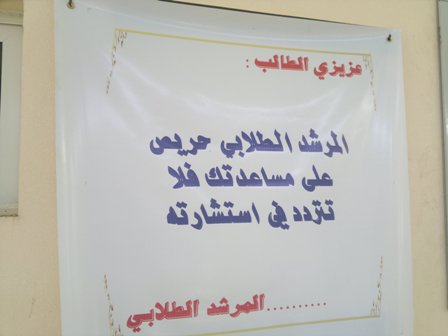